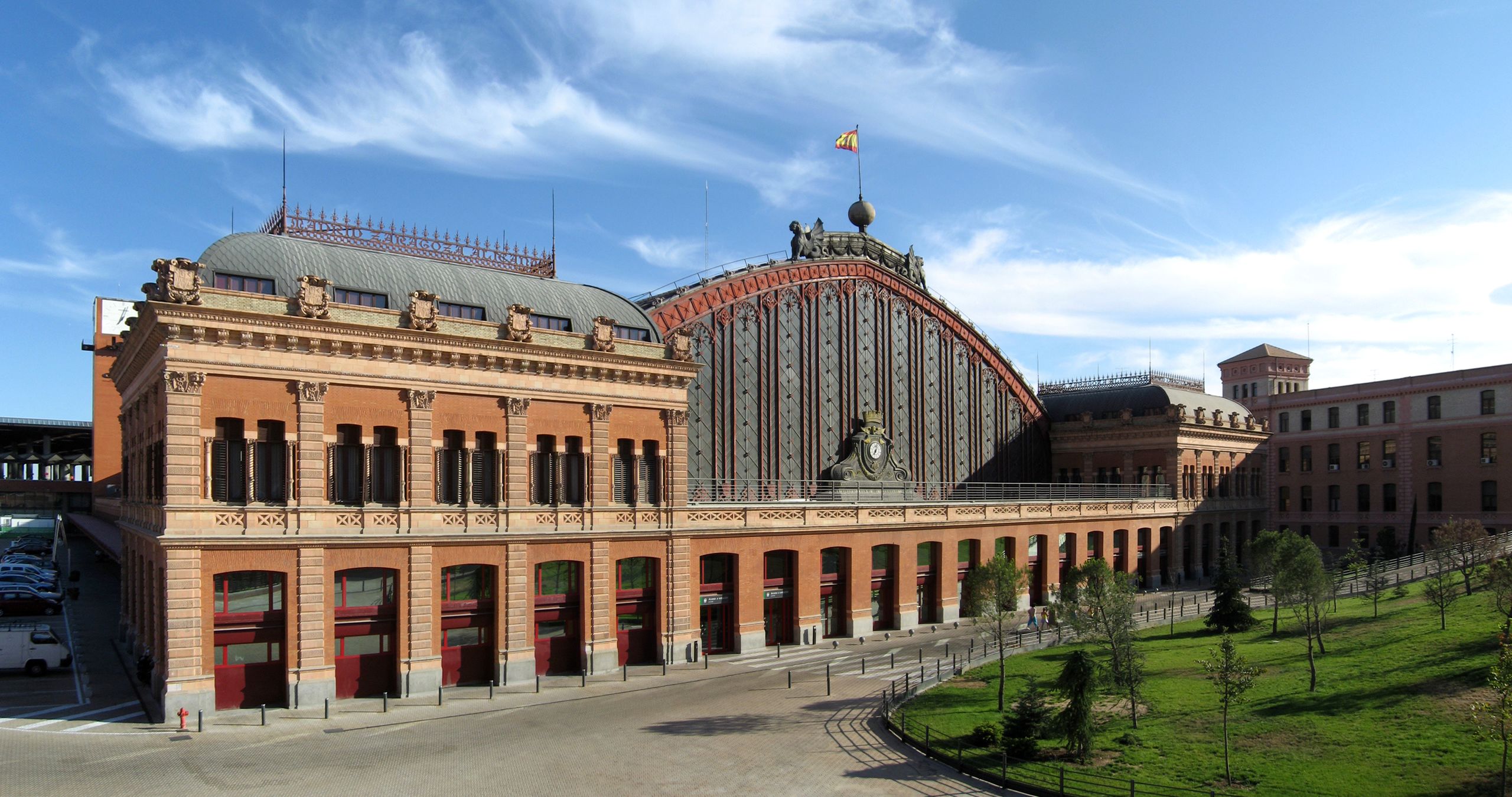 FORENSIC DECISION MAKING + 
EPISTEMOLOGY AND PROFESSIONAL ETHICS
Fabio Ferlazzo
Exterior of the old Atocha Station in Madrid (Gryffindor / CC BY-SA)
FORENSIC DECISION MAKING
Lectures will be devoted at analyzing the following general topics:

Cognitive and neurophysiological bases of decision-making (8 hours)
Theories and models of decision-making processes, from the normative approach to the naturalistic approach (26 hours)
Application of the theoretical models to different operational contexts,  with case studies and analysis of the scientific literature (14 hours).

TEXTBOOKS
1) Newell, Lagnado, Shanks (2015), Straight choices: the psychology of decision making, London: Psychology Press (second edition).
2) Six scientific papers in English. They will be chosen at the beginning of the course.
EPISTEMOLOGY AND PROFESSIONAL ETHICS
Epistemological models: Bacon, von Neurath, Popper, Lakatos, Kuhn, Feyerabend

Professional ethics

Discussion of case studies

TEXTBOOKS
1) Three scientific papers provided at the beginning of the course
2) Case studies provided during the classes
EPISTEMOLOGY AND PROFESSIONAL ETHICS
EXAM

The course includes an intermediate exam (in written form with open questions) 

and a final exam with a written test (open questions and/or multiple-choice questionnaire) with an oral integration.
TimeTable
Monday 10.00 – 12.00 (Forensic decision-making)

Tuesday 11.00 – 12.00, 13-00 – 15-00 (Epistemology and professional ethics)

Wednesday 8.00- 10.00 (Forensic decision-making)
Prof. Fabio Ferlazzo office hours
Thursday: 10.00 to 12.00 office 211 psychology building

Email: fabio.ferlazzo@uniroma1.it

Study material on Moodle Sapienza (ForDec_23_24)
It is commonly held that humans are very poor at making decisions

because they are not rational agents

Solutions:

Let’s go to mathematics (since 17th century)

2) Let’s investigate the reason why (20th century)

3) let’s value scientific evidence

4) Let’s move to big data/algorithms
3) let’s value scientific evidence
https://www.ted.com/talks/simona_francese_your_fingerprints_reveal_more_than_you_think?language=it&subtitle=it
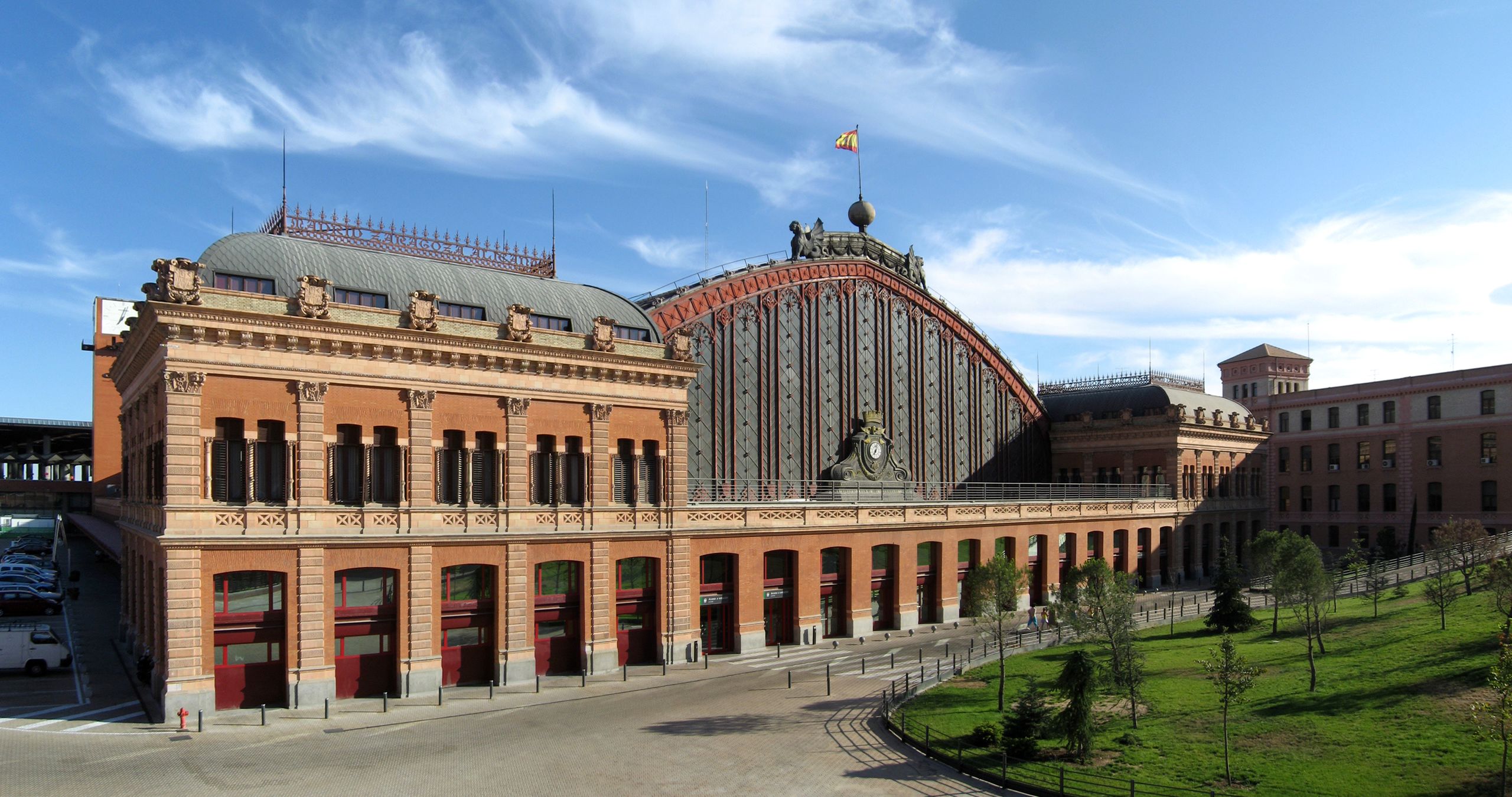 Exterior of the old Atocha Station in Madrid (Gryffindor / CC BY-SA)
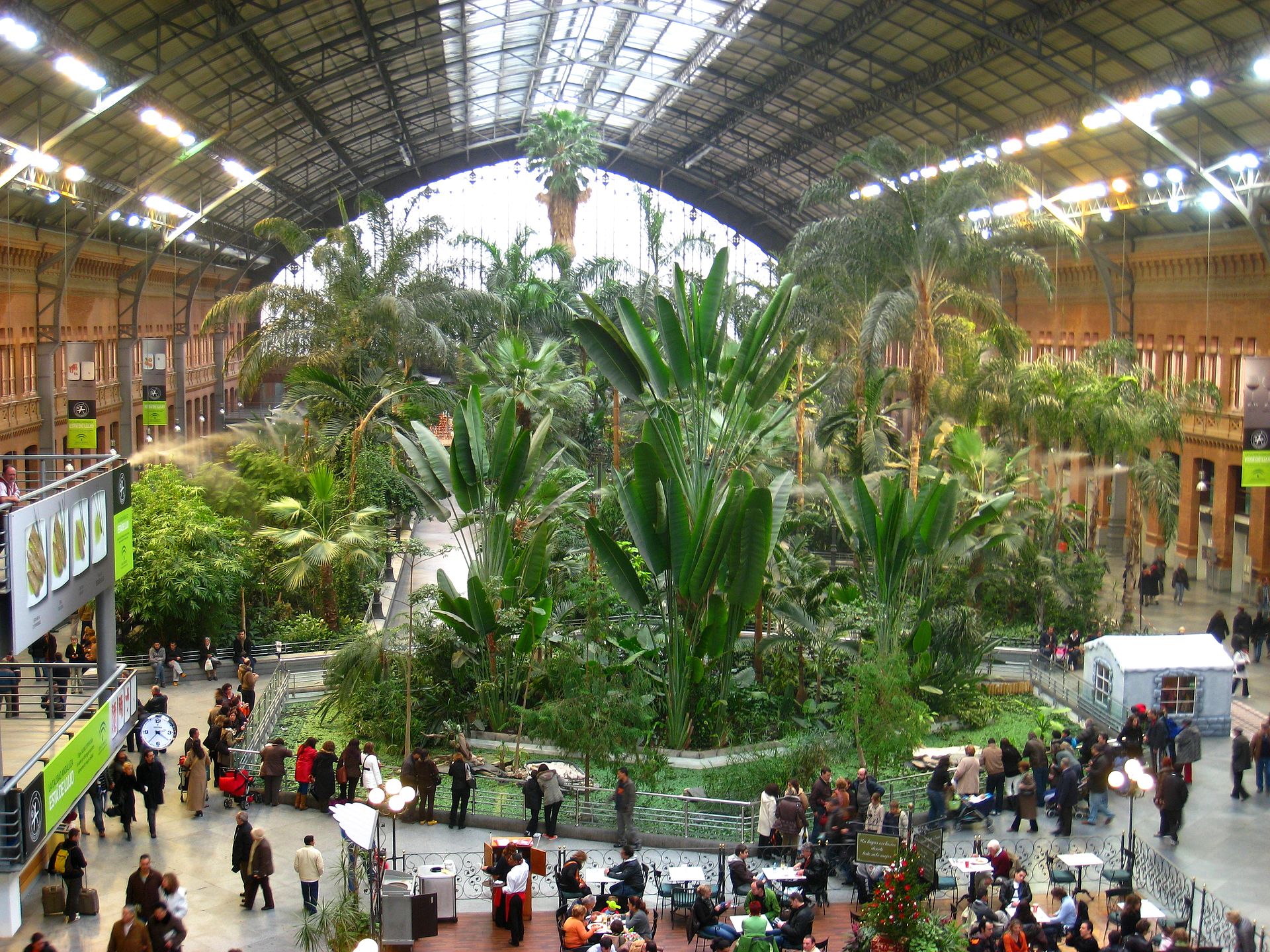 Interior plaza in old Atocha station (Daderot / Public domain)
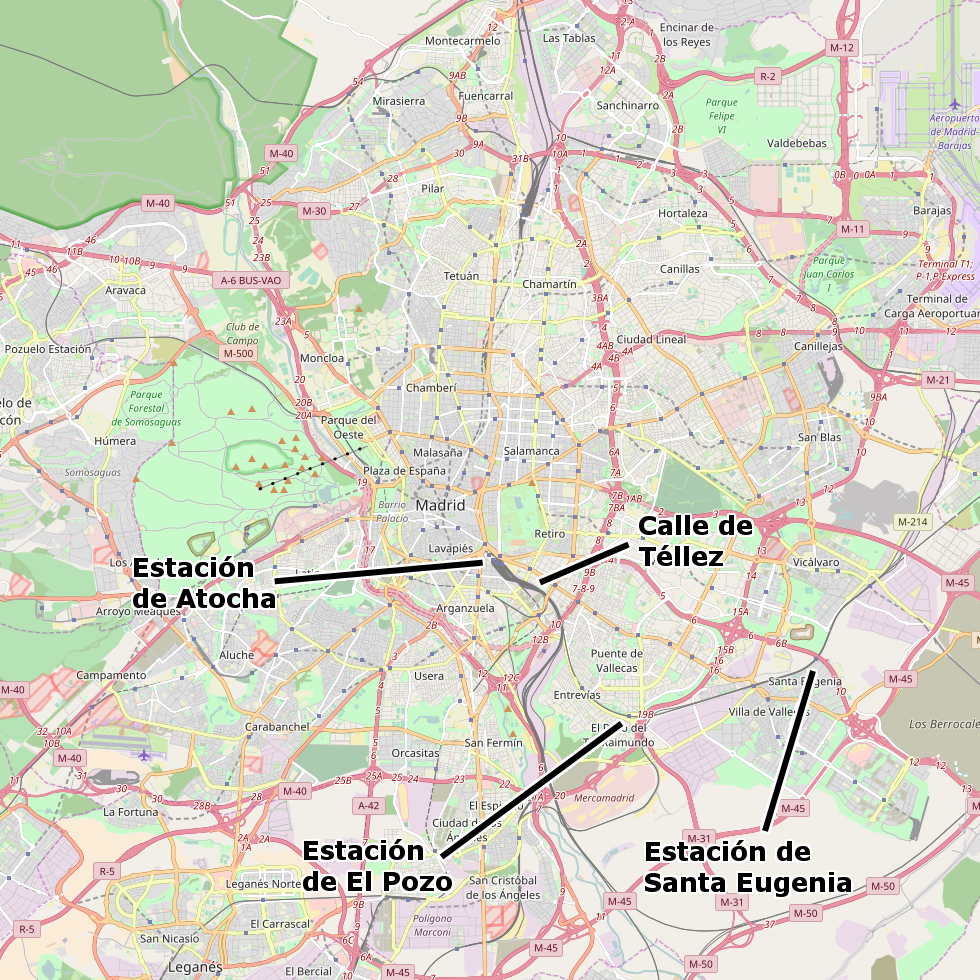 11 marzo 2004  7:37 - 7:40
4 bombe
3 bombe
2 bombe
1 bomba
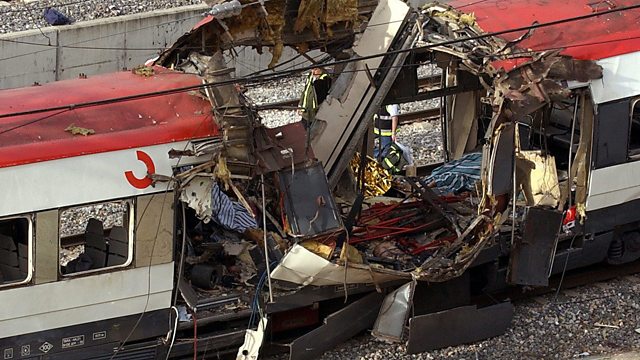 BBC News
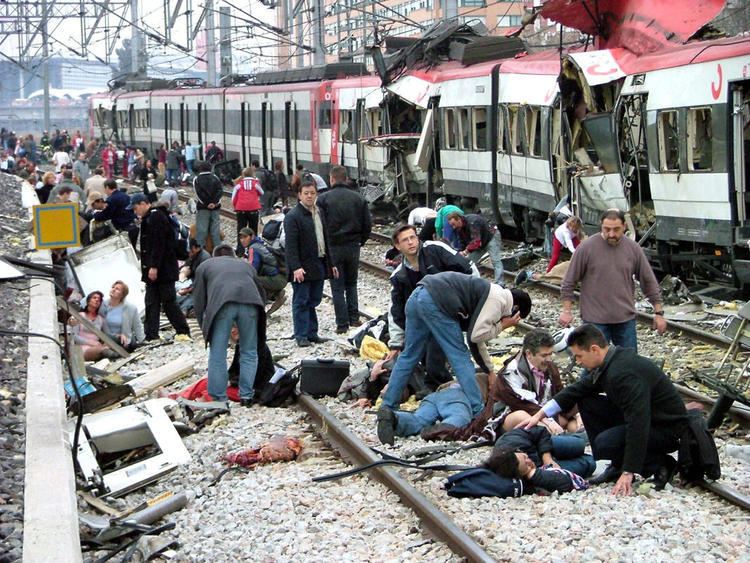 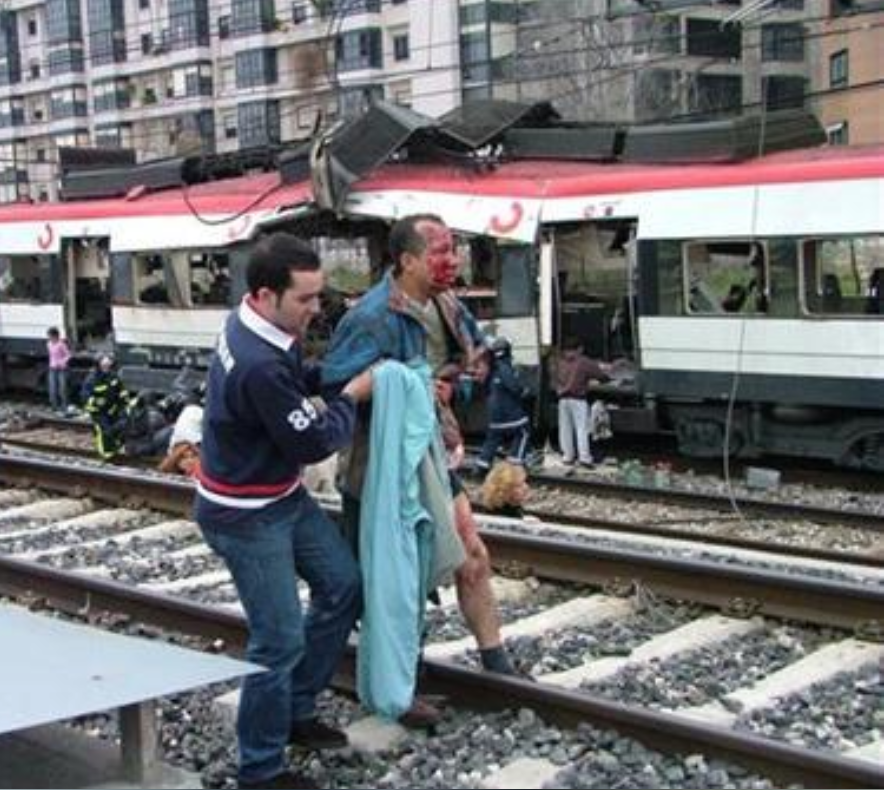 Reuters (Pablo Torres Guerrero – El Pais)
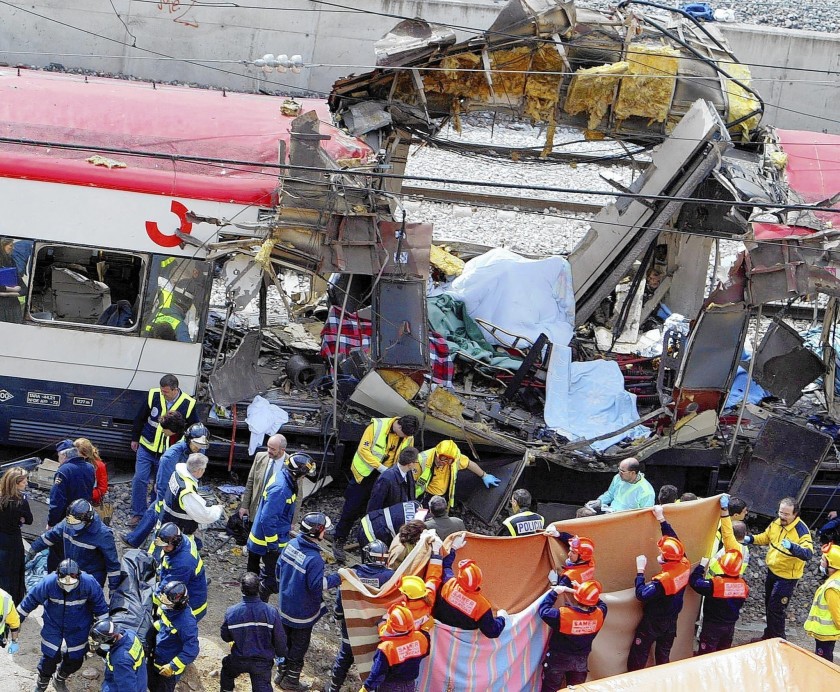 Los Angeles Times (Christophe Simon / AFP/Getty Images)
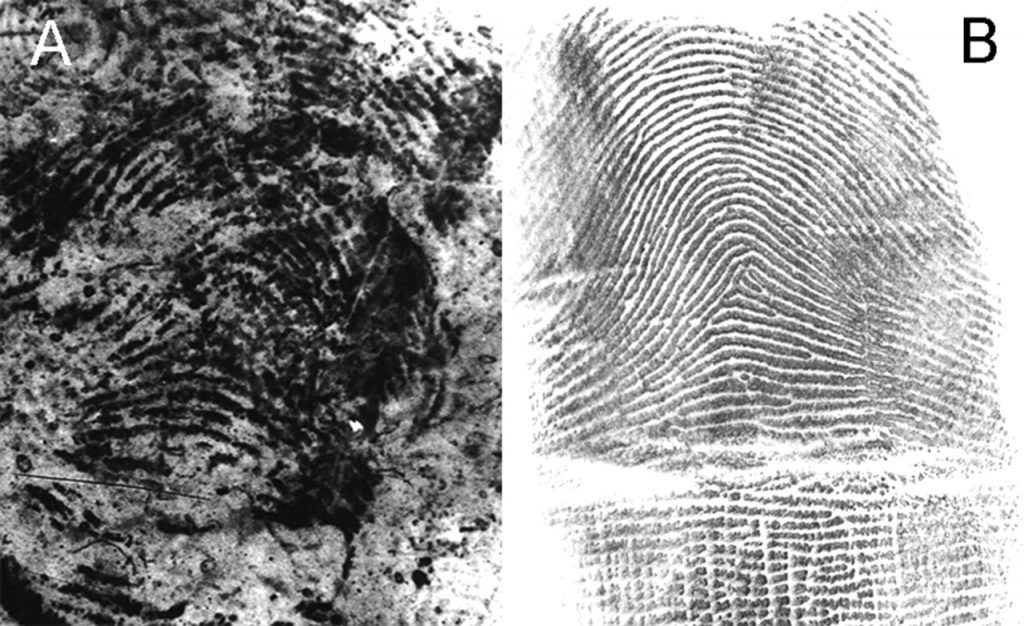 Los Angeles Times (Christophe Simon / AFP/Getty Images)
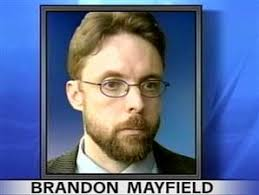 Los Angeles Times (Christophe Simon / AFP/Getty Images)
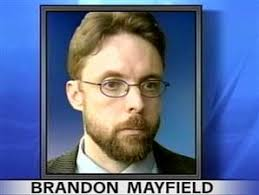 Los Angeles Times (Christophe Simon / AFP/Getty Images)
https://www.youtube.com/watch?v=wTa-PWdjX-Q&ab_channel=TomMauriello
BIG DATA
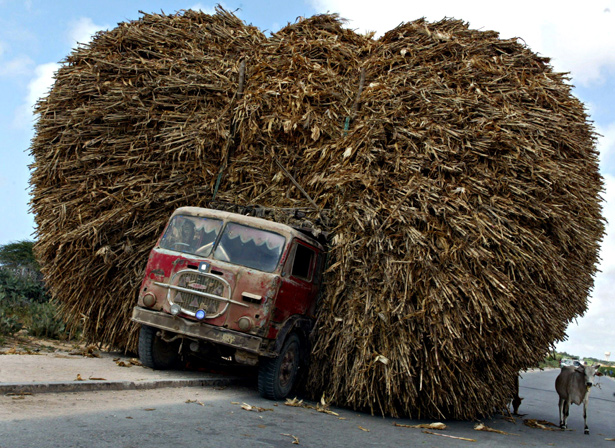 BIG DATA

4) Predictive algorithms and criminal justice

(e.g., probability of reoffending: France, USA)
https://www.youtube.com/watch?v=p-82YeUPQh0&ab_channel=TEDxTalks
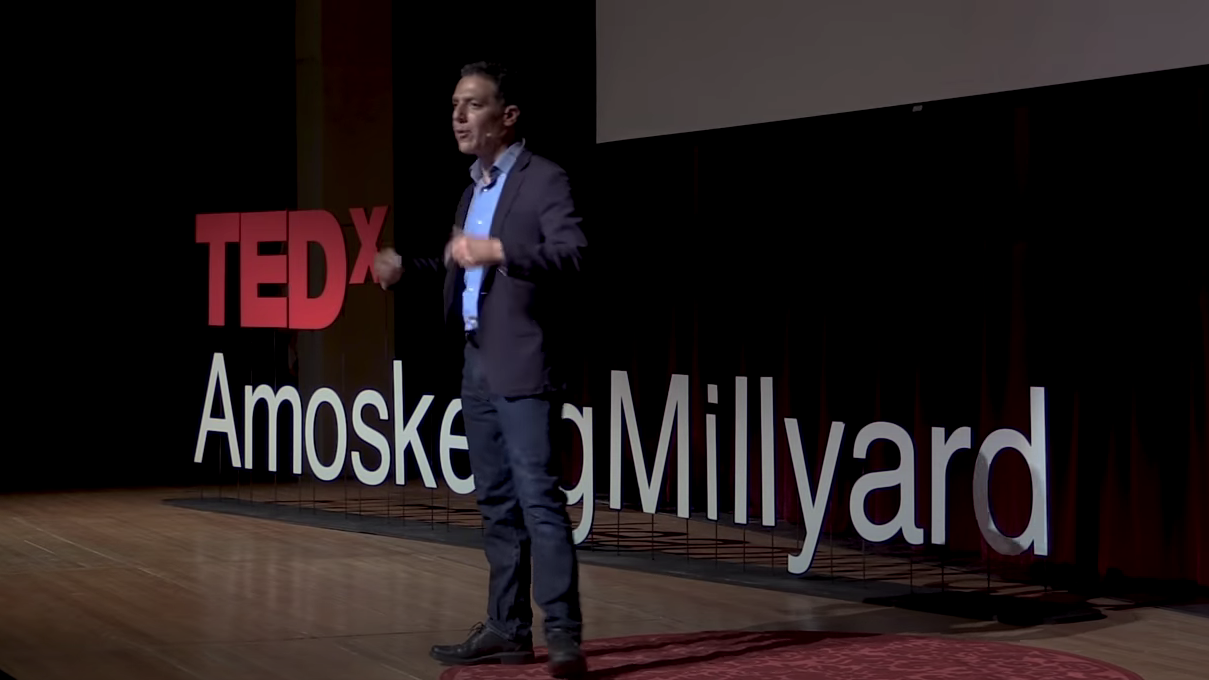 Los Angeles Times (Christophe Simon / AFP/Getty Images)
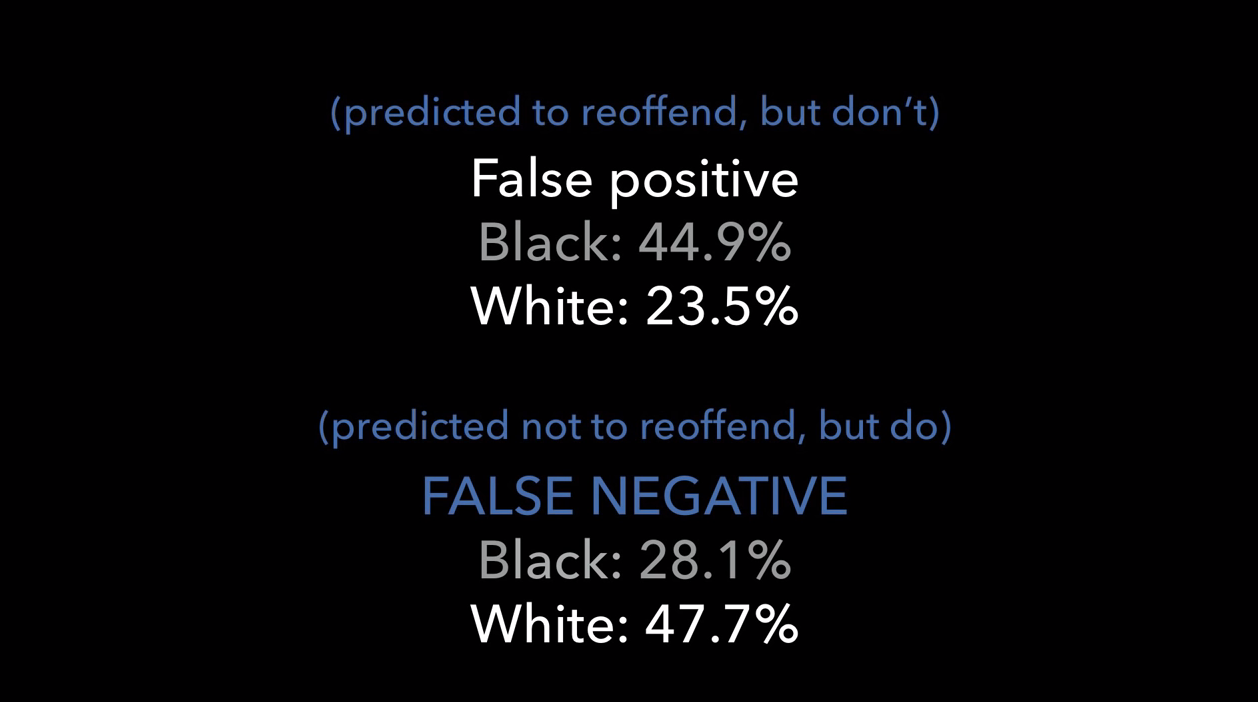 Los Angeles Times (Christophe Simon / AFP/Getty Images)
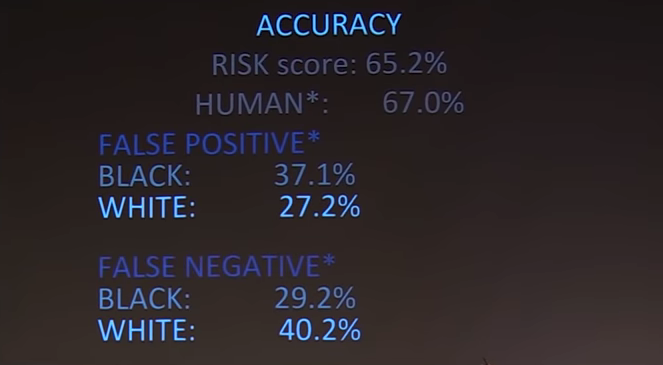 Los Angeles Times (Christophe Simon / AFP/Getty Images)
https://www.youtube.com/watch?v=GTz_ZoeH7_g&ab_channel=WellcomeCollection
Decision making process
Chosing among alternative courses of action. 
Each option may lead to certain outcomes, with some probability
Risk
Uncertainty
We know both the outcomes
and their probabilities
(gambling)
We do not know for sure
Probability theory
Event: 
Any fact that may or may not occur
Probability of an event: 
Number that measures the possibility that the event occurs
Sure event = 1 
Impossible event = 0
Probability theory
Classical definition of probability
Ratio between the number of favourable cases and the number of possible cases
Event (A) = flipping a coin, it lands on heads
Favourable cases = 1 (heads)
Possible cases = 2 (heads and tails)
p(A) = ½ = 0.5
Probability theory
Frequentist definition of probability
Ratio between the  number m of trials wherein the event A occurred
and the number n of trials
As the number n increses, the relative frequency of A converges to its probability
p(A) = m/n
Probability theory
Subjective definition of probability
The probability of an event A is the degree of confidence an individual has that the event will occur.
Probability theory
Theorems: sum
The sum of two incompatible events A and B is 
an event C that consists of the occurrence of 
A or B
(union of A and B)
Sum of probabilities: p(A or B) = p(A) + p(B)
(incompatible events)
Probability theory
Theorems: product
The product of two events A and B is 
an event C that consists of the occurrence of 
A and B
Independent events
Product of probabilities: p(AB) = p(A) * p(B)
Dependent events (conditional probability)
Product of probabilities: p(AB) = p(A) * p(B|A)
Probability theory
Mean: expected value of A
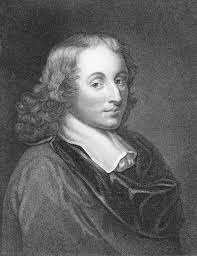 Flip a coin: if it lands on heads, you win 100 euro, if it lands on tails, you win nothing
2) Choose among three envelops, containing 90, 30, and 15 euro: you get the amount in the chosen envelop
Blaise Pascal (1623-1662)